NEWS COVERAGE SUCCESS
RETURN TO CAMPUS PLANS
WVU’s RTC plans have generated local, state, regional and national news attention.
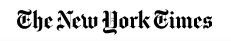 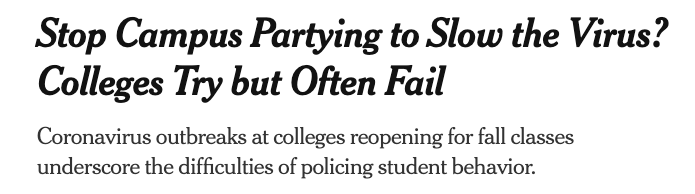 RETURN TO CAMPUS PLANS
Dean of Students Corey Farris was quoted:
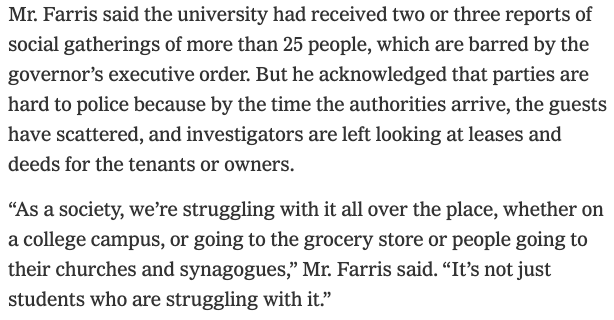 RESEARCH MAKING NEWS
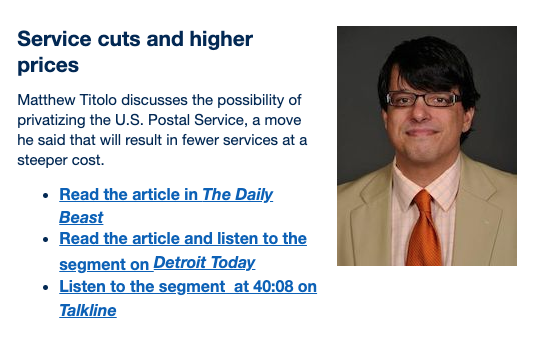 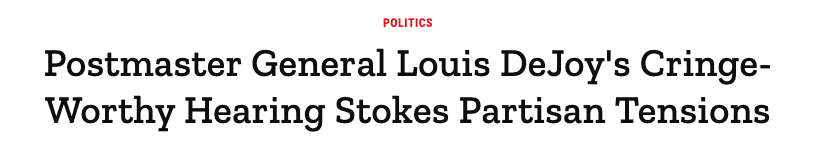 THE CONVERSATION
Our partnership with The Conversation continues to provide a national platform for WVU.
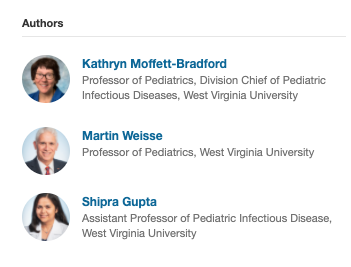 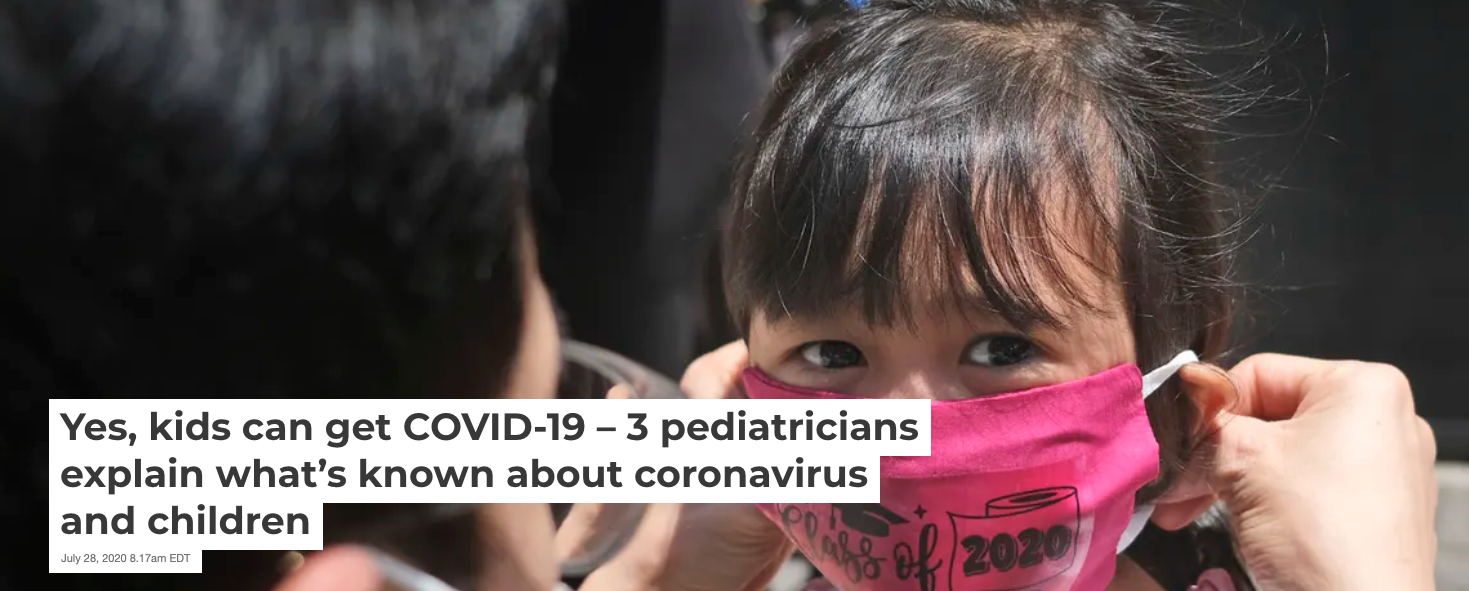 ‘INSIDE WVU TODAY’ RETURNS
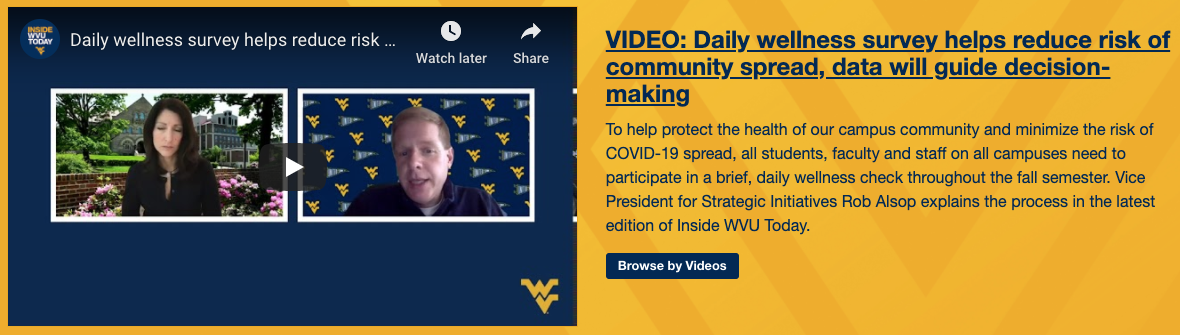 STAY UP-TO-DATE ON THE NEWS
wvutoday.wvu.edu   
enews.wvu.edu and daily MOUNTAINEER E-News email
WVUWeekly emails on Monday afternoons
students.wvu.edu and daily Unews email for students